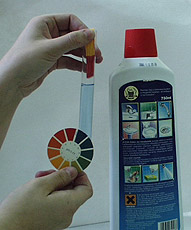 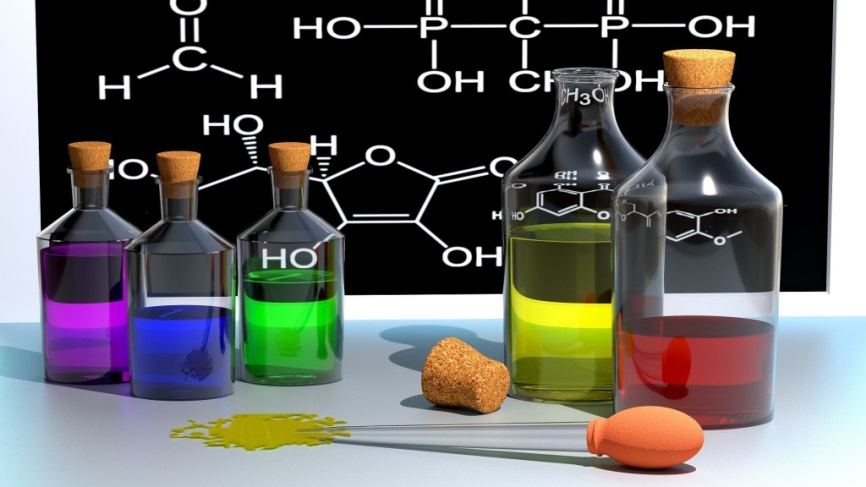 Egyszerű anyagok kimutatása
Nyomozzunk!
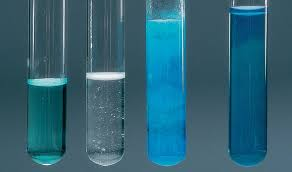 Hogyan jöhetünk rá, hogy egy egyszerű anyag micsoda, vagy egy összetett anyag miből áll?
Az anyagok fizikai és kémiai tulajdonságaik alapján azonosíthatók.
Hogyan tudod megállapítani, hogy két óraüvegen melyik a cukor és melyik a só?
Kémcsőbe teszek mindegyikből. A cukor hevítés hatására elbomlik és a kémcső falára vízpára csapódik le.
- Három üveghengerben gázok vannak. Metán, szén-dioxid és oxigén. Hogyan tudom megkülönböztetni?
Metán meggyullad, oxigénben a parázsló gyújtópálca lángra lobban, a szén-dioxidban az égő gyújtópálca elalszik.
Hogyan tudod az oldatokról megállapítani melyik lúg, melyik sav?
Indikátorral.
Kőzetekről hogy tudom megállapítani, melyik a mészkő?
Savat csepegtetek rájuk és amelyik pezseg, ott szén-dioxid keletkezett, tehát mészkő.
Kísérlet: Miből áll a falevél?
Hevítsük kémcsőben!
Tapasztalat: kellemetlen szagú gázok és vízcseppek keletkeztek, elszenesedett anyag maradt vissza.
Magyarázat: a víz oxigén + hidrogén vegyülete.
A szén a szerves vegyületek közös alkotórésze.
Gázokban több más anyag távozott.
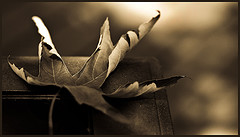 2. Égessük el a levelet! 
Tapasztalat: füst, hamu keletkezik.
Magyarázat: Széntartalma szén-dioxiddá, hidrogén tartalma vízzé ég el. A hamu ásványi anyagokra (sók) utal. Füst: szennyező gázok
A levélégetés 
Környezetszennyező!
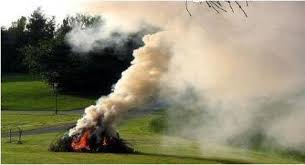 Miért mérgező?
A falevelekben rekedt nedvesség miatt azok általában lassan égnek, így levegőben lebegő apró finom port, kormot és egyéb szilárd anyagokat termelnek. Ezek a részecskék mélyen behatolnak a tüdőszövetekbe és köhögést, nehézlégzést, légszomjat és esetenként tartós légzőszervi problémákat okozhatnak.
http://www.eumet.hu/erdekessegek/avaregetes/
Szén-dioxid kimutatása:
https://www.youtube.com/watch?v=rv4NKy-IhZE
A meszes vízből mészkő válik ki a szén-dioxid hatására.
Miből áll a víz?
https://www.youtube.com/watch?v=O6EYEuuQWTk
A víz egy rész oxigénre és két rész hidrogénre bontható. (térfogat)
Hidrogén – színtelen, szagtalan, levegőnél könnyebb gáz, meggyújtva vízzé ég el.
Oxigén- színtelen, szagtalan gáz, parázsló gyújtópálca lángra lobban, mert az égést táplálja.

Hoffman-féle vízbontó készülék:
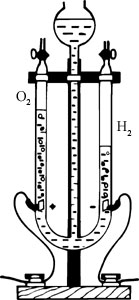 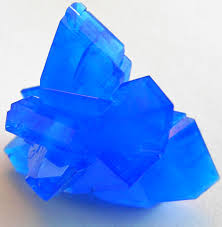 Kísérlet: 1.Hevítsünk kék színű rézgálicot kémcsőben!
Tapasztalat: hevítés hatására fehér lesz.
Magyarázat, kristályszerkezete vizet tartalmaz és attól kék.
2. Öntsünk a kémcsőbe vizet!
Tapasztalat: Ismét kék színű lesz!
Hf: Mf: 43/1, 2
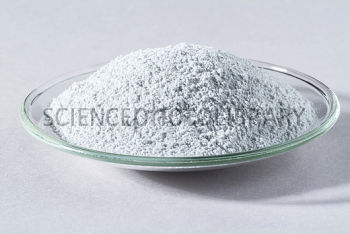